LOS OBJETOS TECNOLÓGICOS
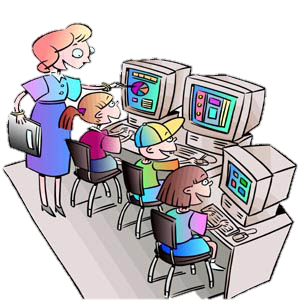 Los objetos tecnológicos nos permiten mejorar nuestra vida, nos ayudan a:
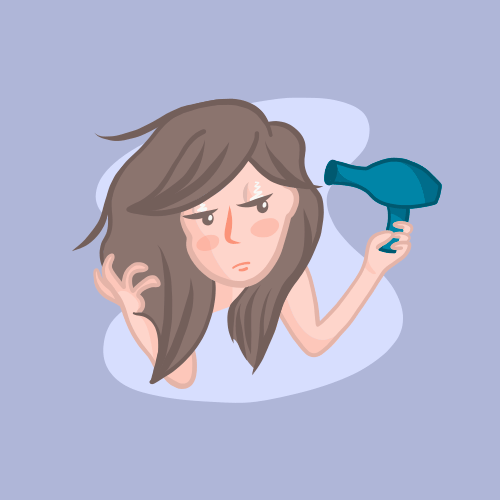 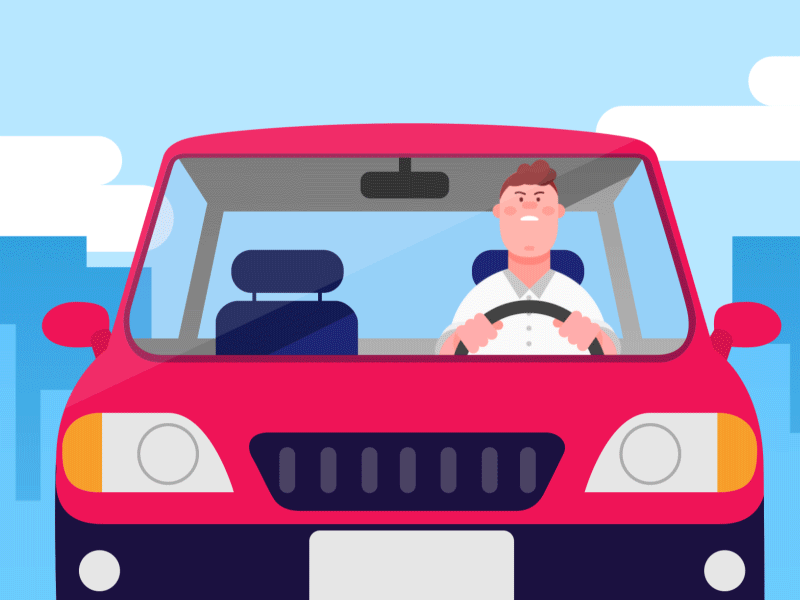 Movernos de un lugar a otro
Secarnos el pelo.
En esta ocasión conoceremos algunos objetos que nos ayudan a investigar nuestro mundo y seres vivos.
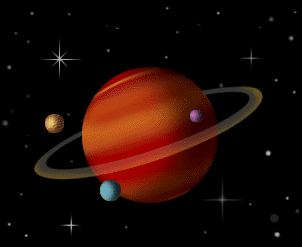 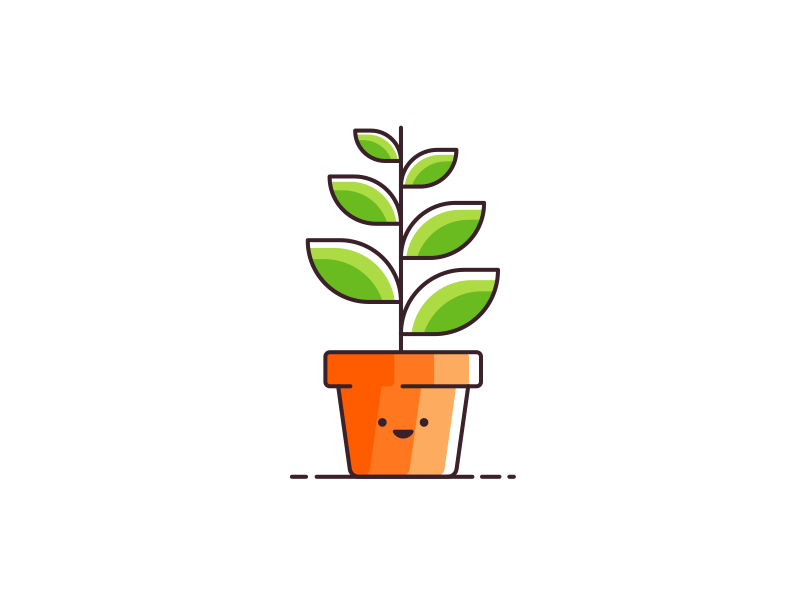 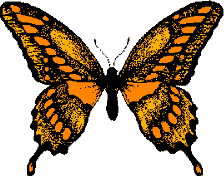 Los planetas.
Las plantas.
Insectos.
Los objetos que nos ayudan a investigar son:
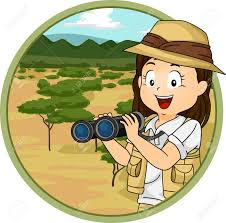 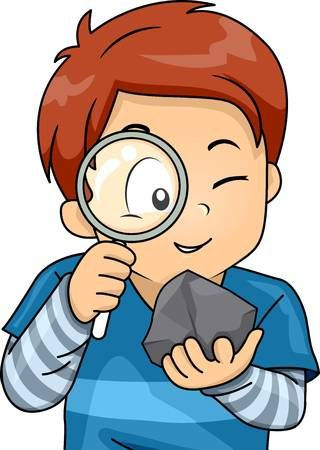 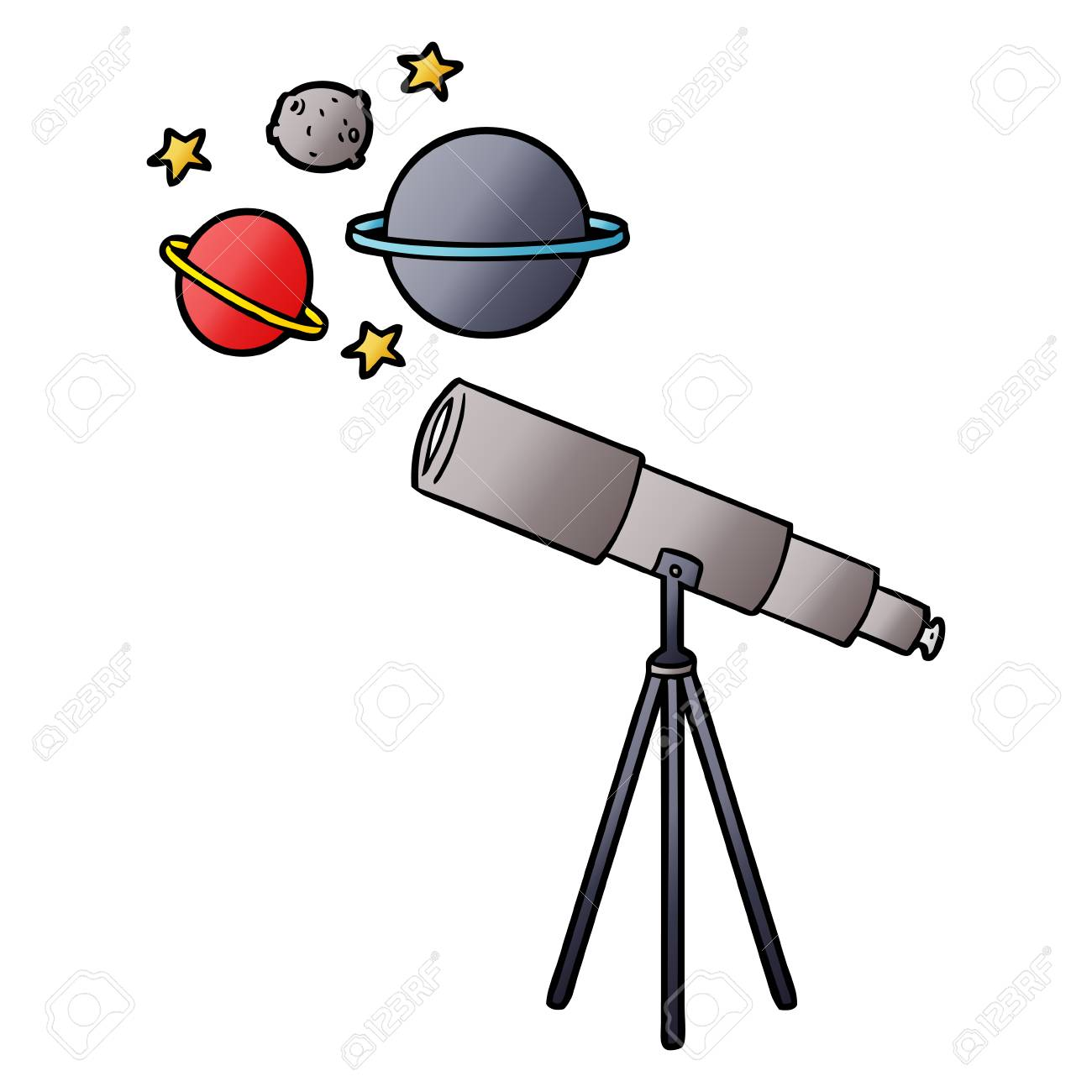 Binoculares
Lupa
Telescopio
Ahora te invito a realizar la actividad del libro página  20 y 73.
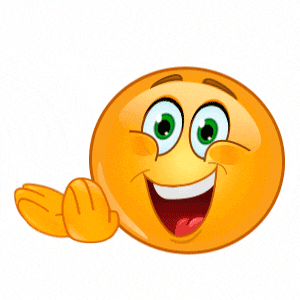